Experimental generation of squeezed states of light
Carmen Porto

                                          Supervisor:  Prof. Simone Cialdi

                                          Co-Supervisor:  Prof. Matteo Paris
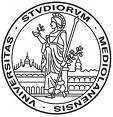 PhD school of Physics
Outline
Introduction:
Electric-field vacuum fluctuations
Squeezed states of light and their applications
Generation and detection squeezed states:
Experimental setup
Full quantum state reconstruction
Electromagnetic field
Quantum point of view
Classical point of view
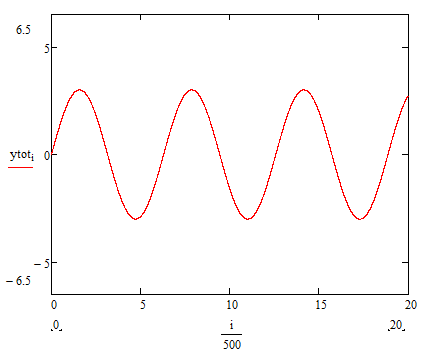 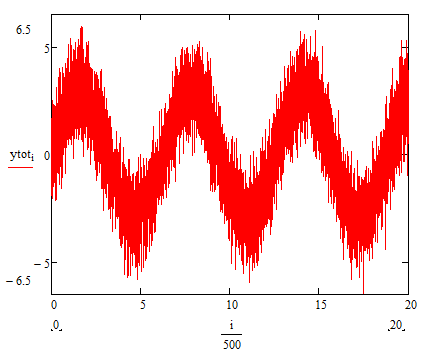 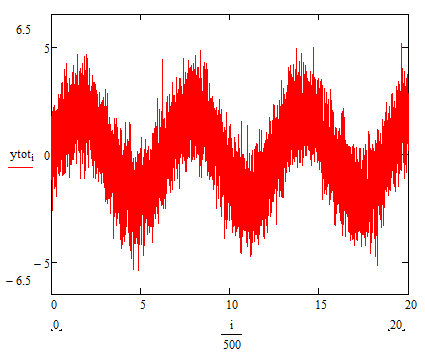 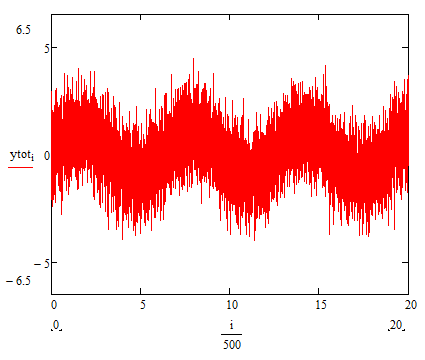 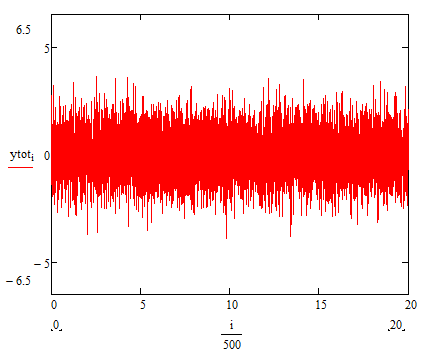 From Maxwell equations
Vacuum state
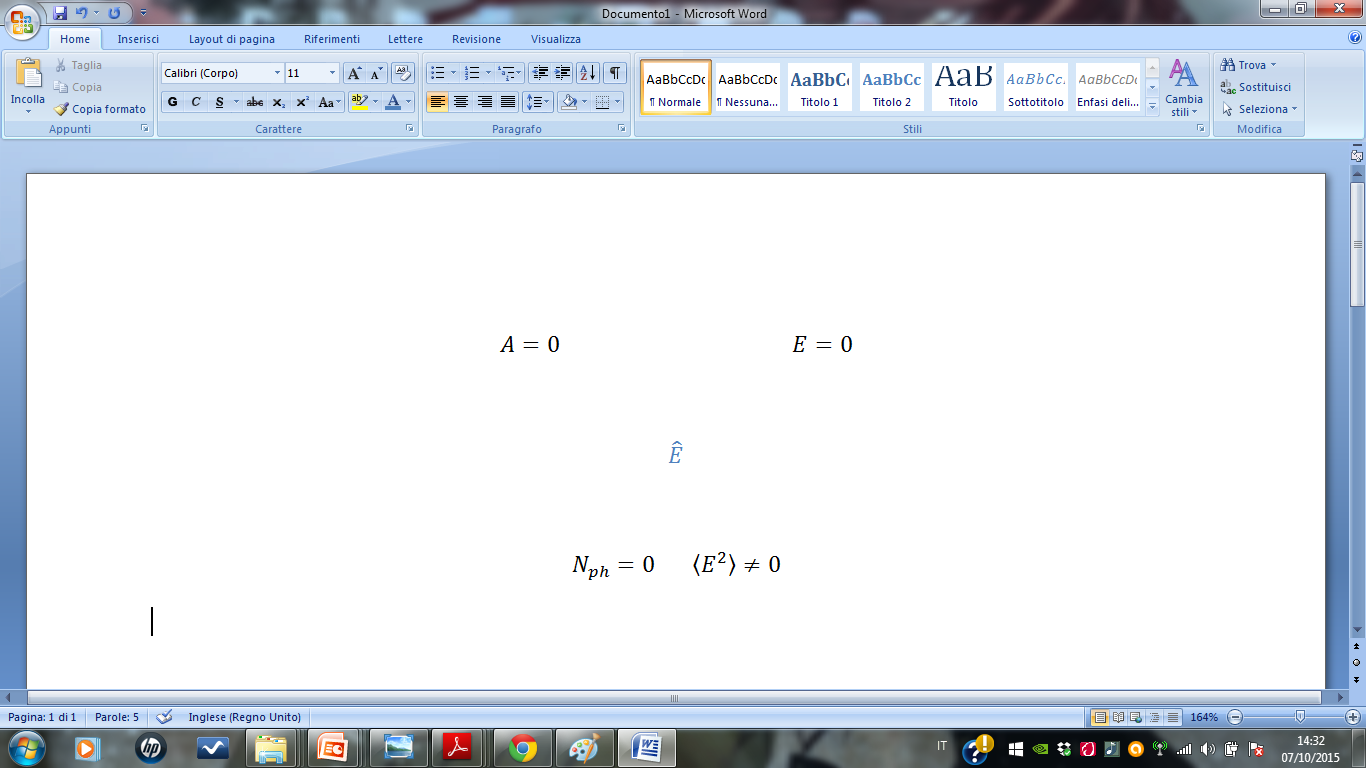 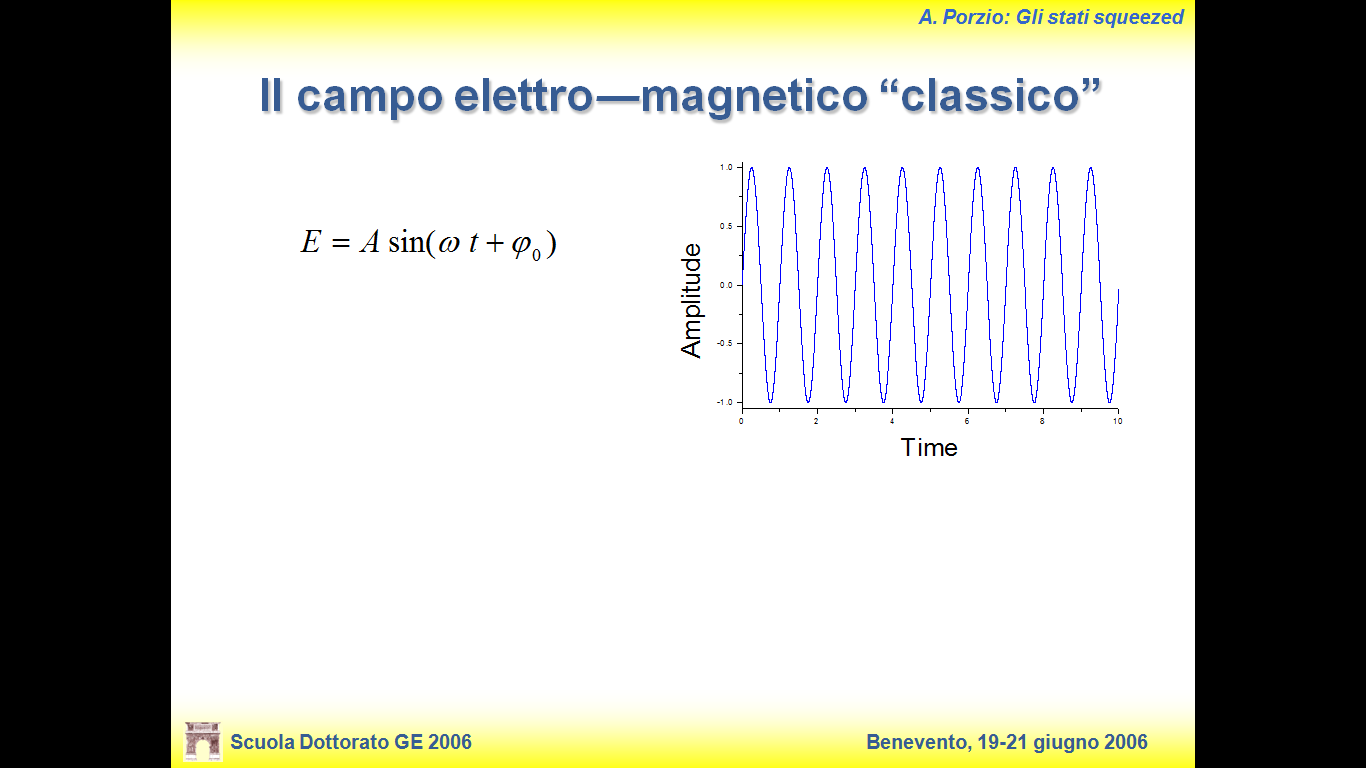 Amplitude
The variance of  Electric Field
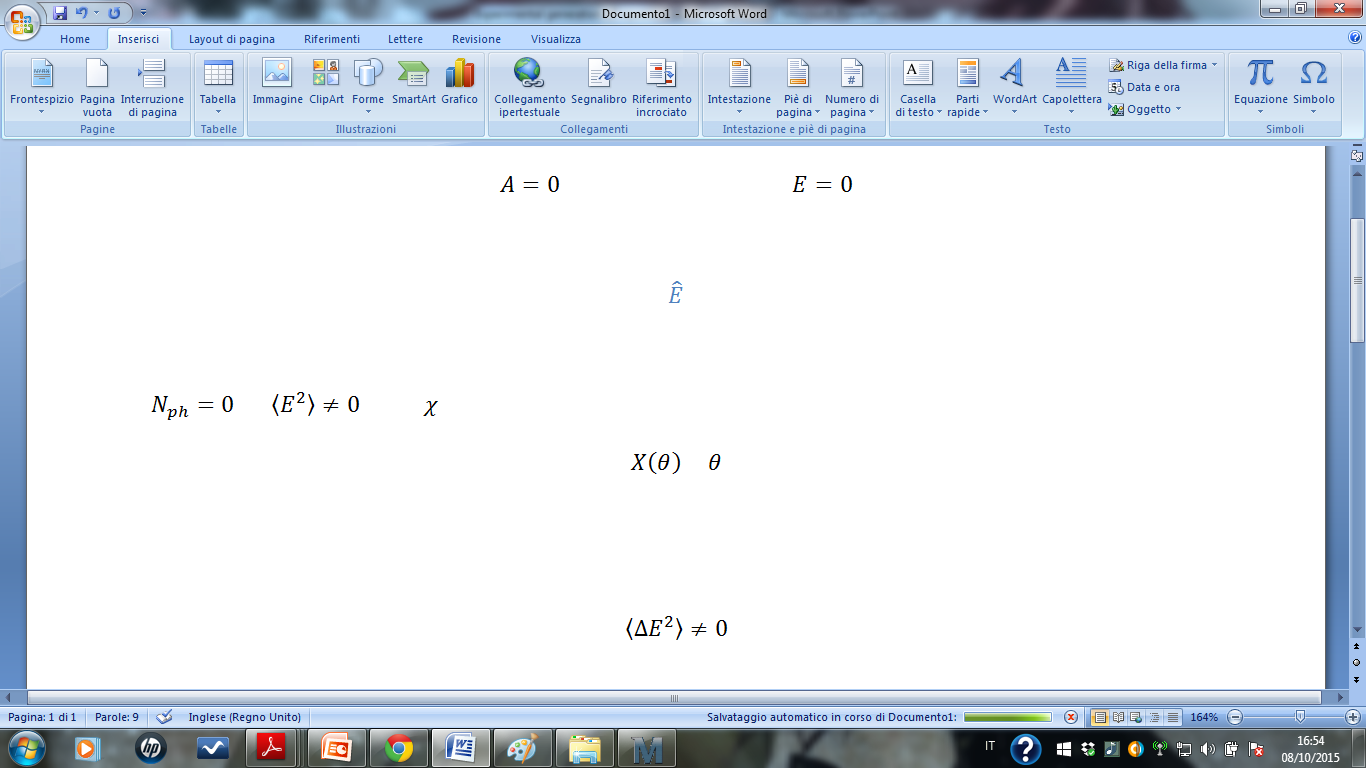 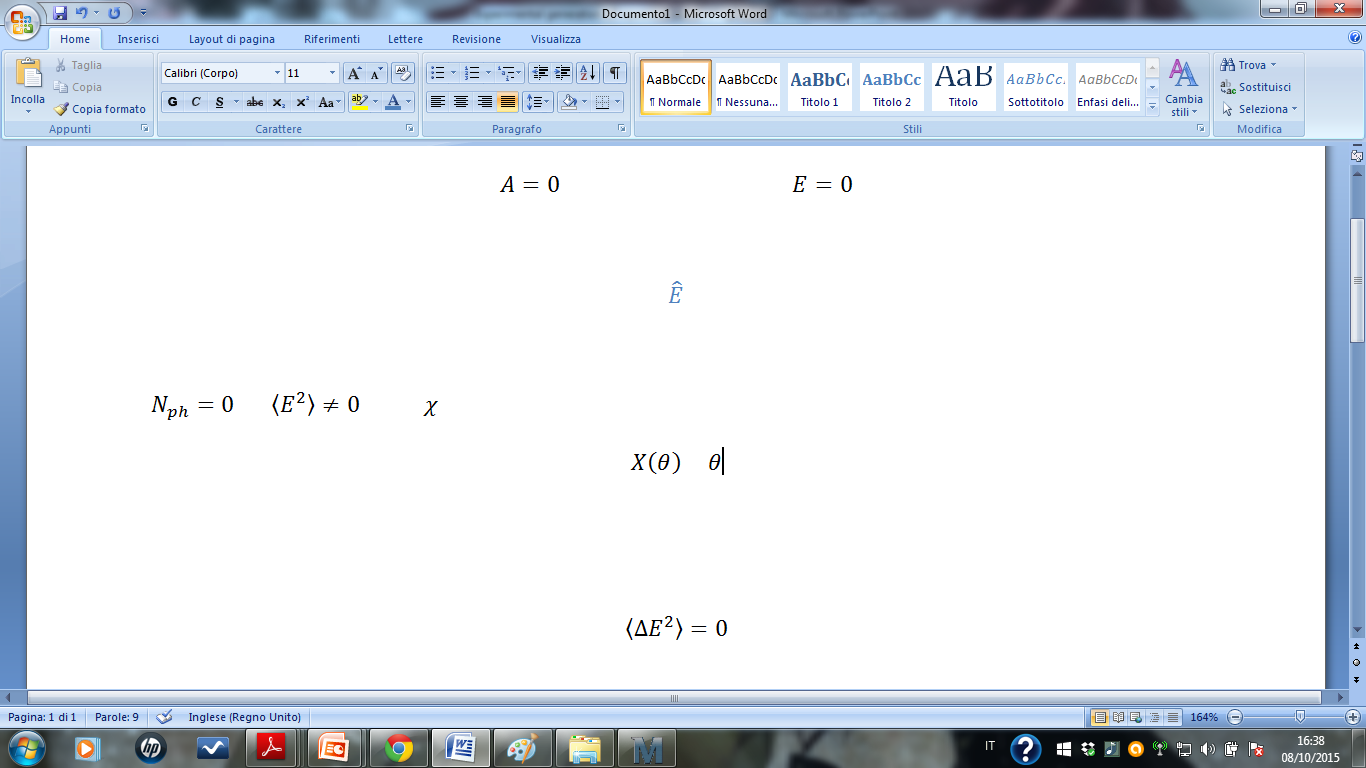 Time
Heisenberg uncertainty principle
Electric-field vacuum fluctuations or vacuum noise
ˆ
Electric Field Operator E
Brief theoretical introduction
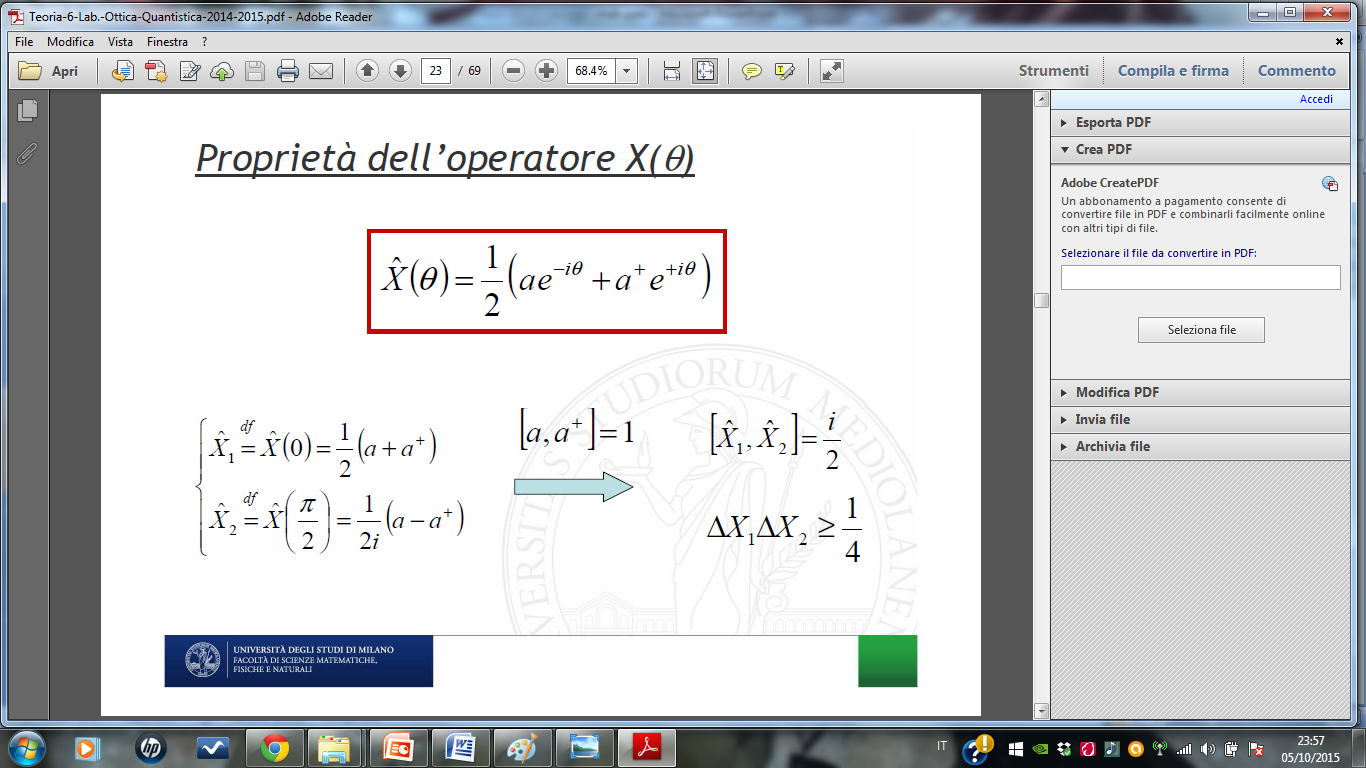 We can introduce the quadrature operators
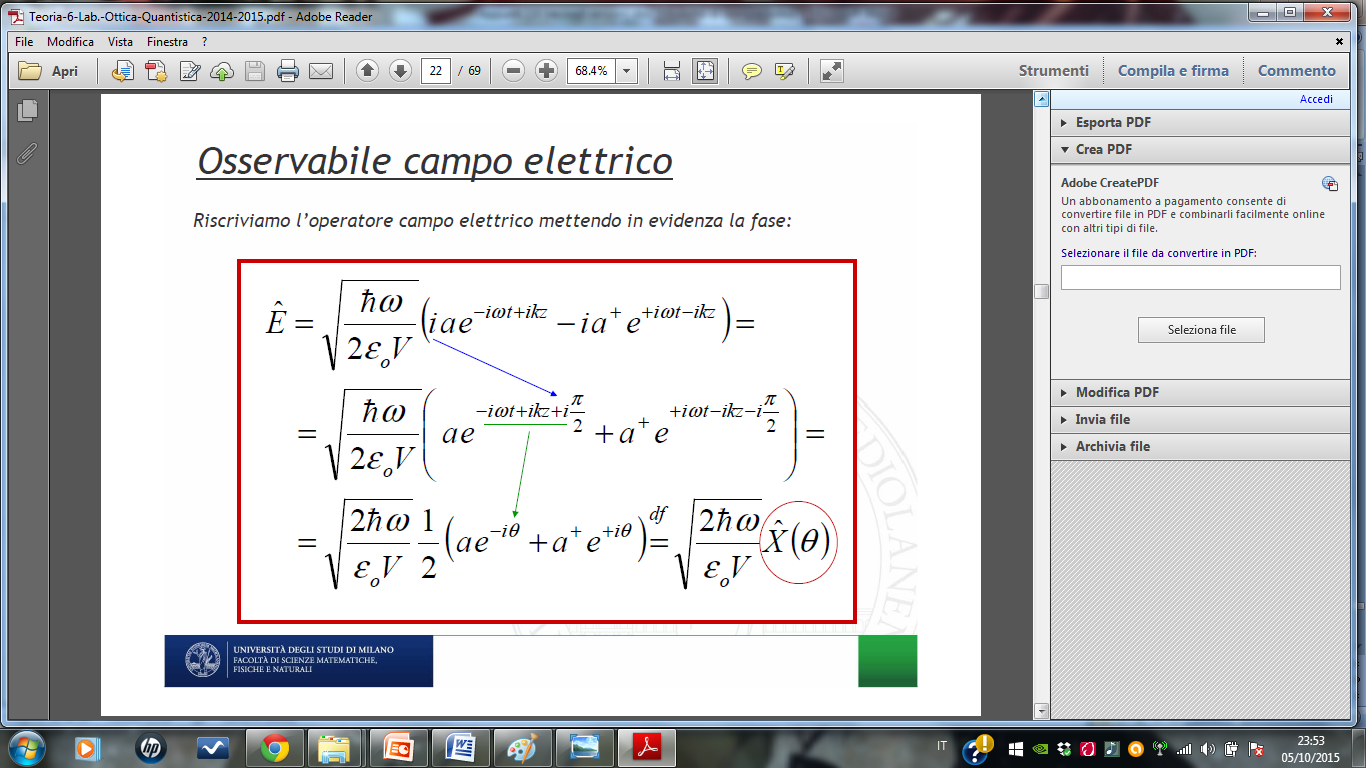 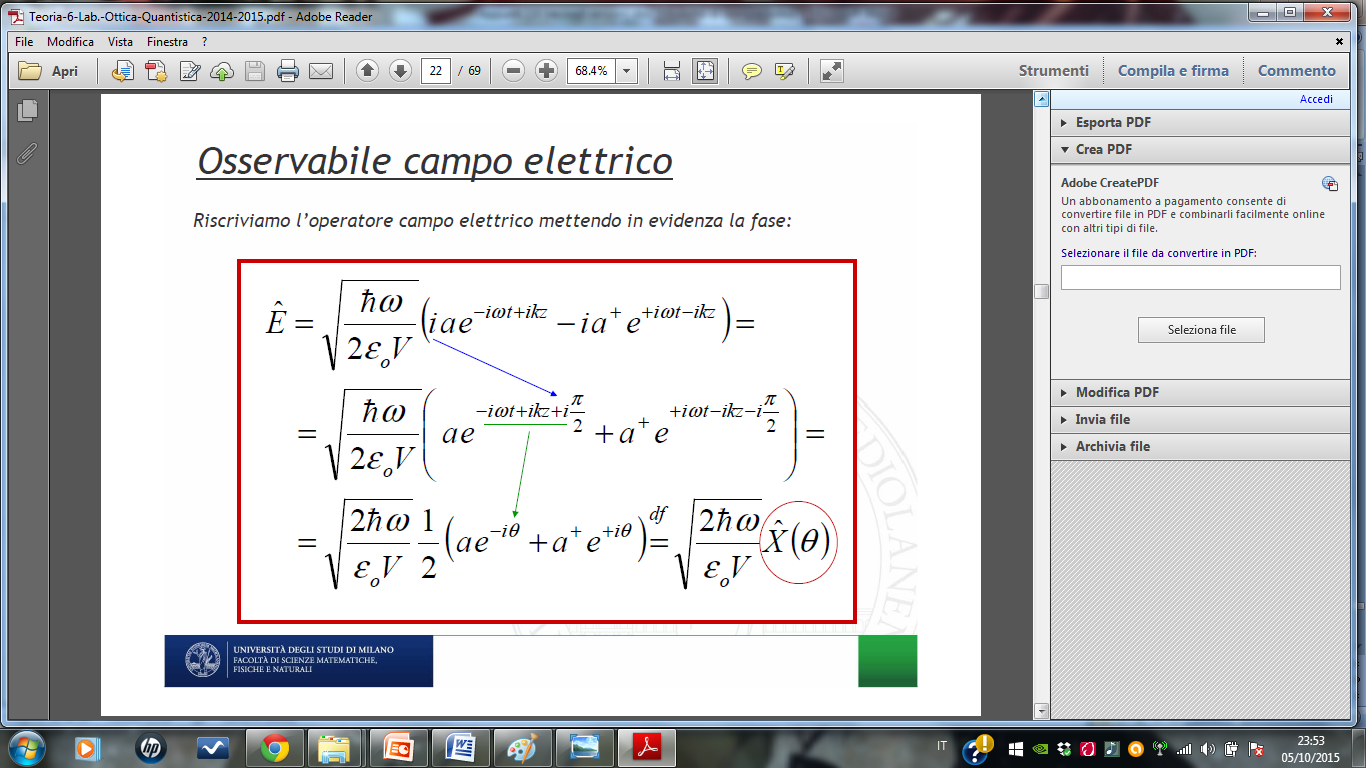 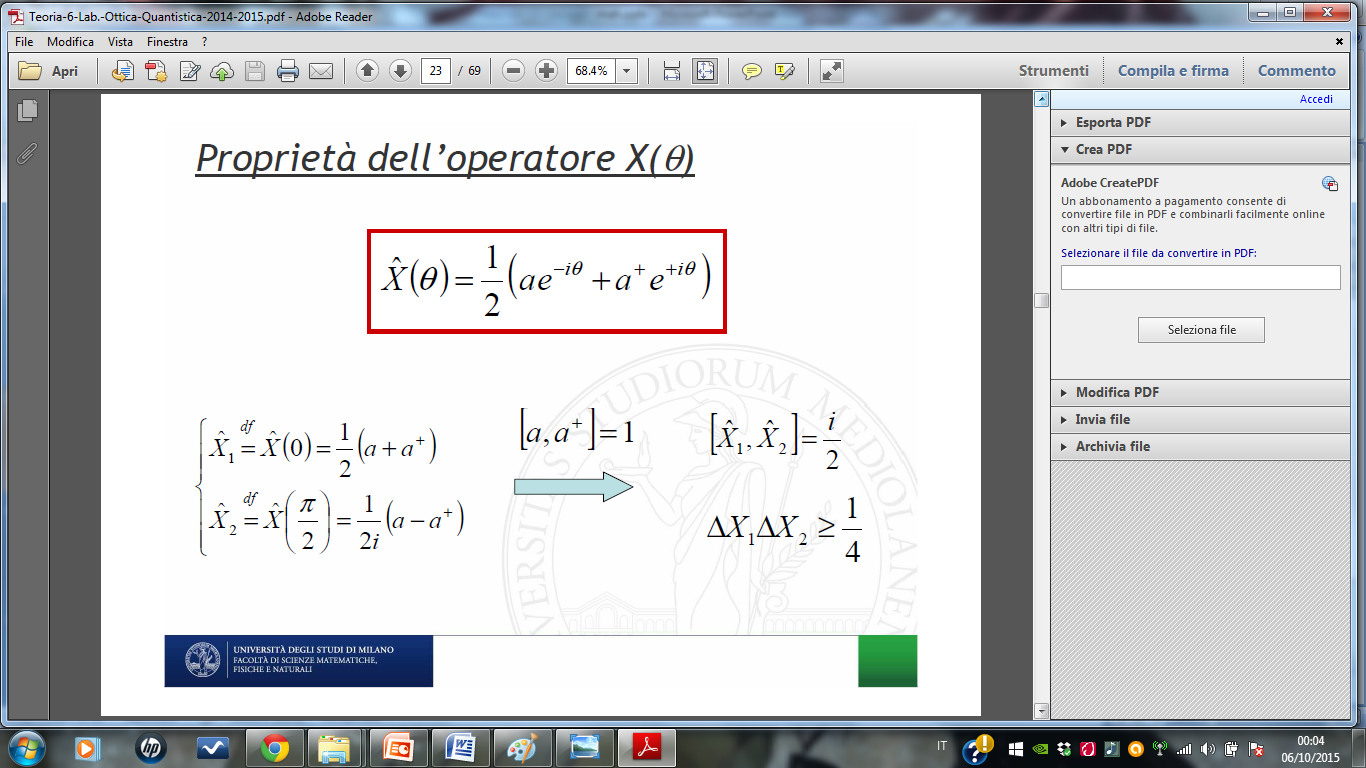 amplitude quadrature
phase quadrature
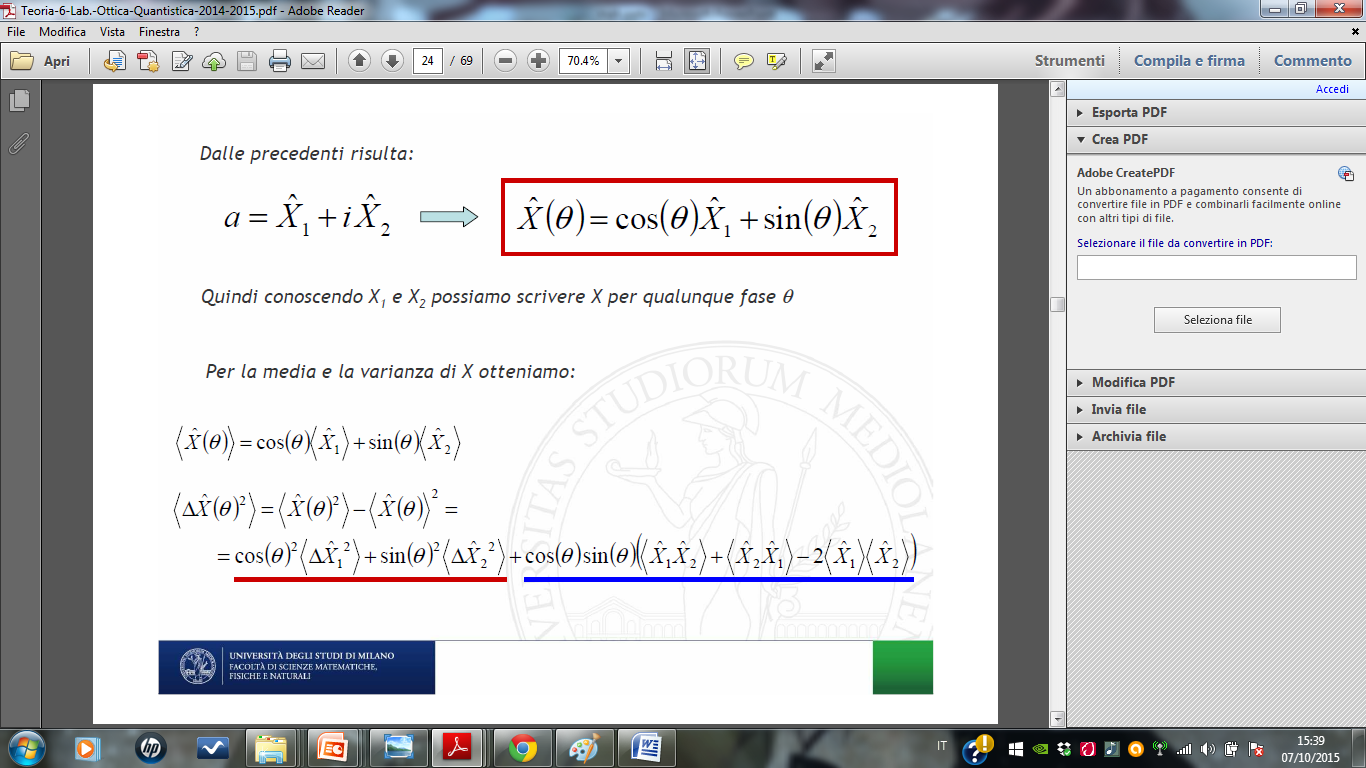 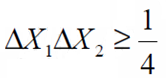 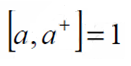 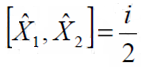 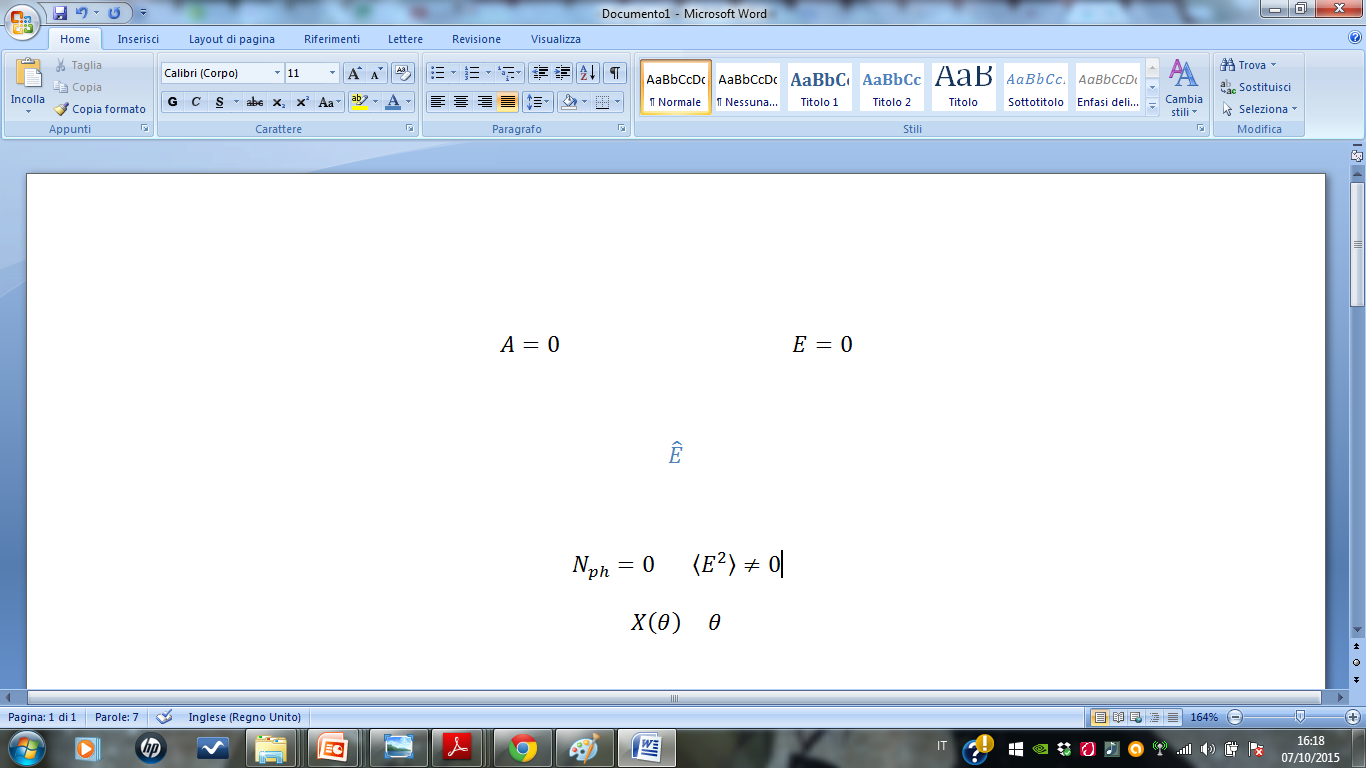 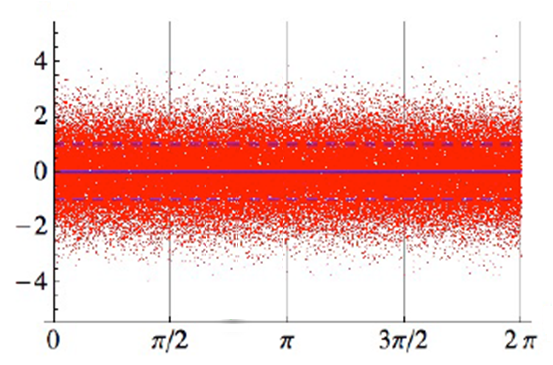 Vacuum state
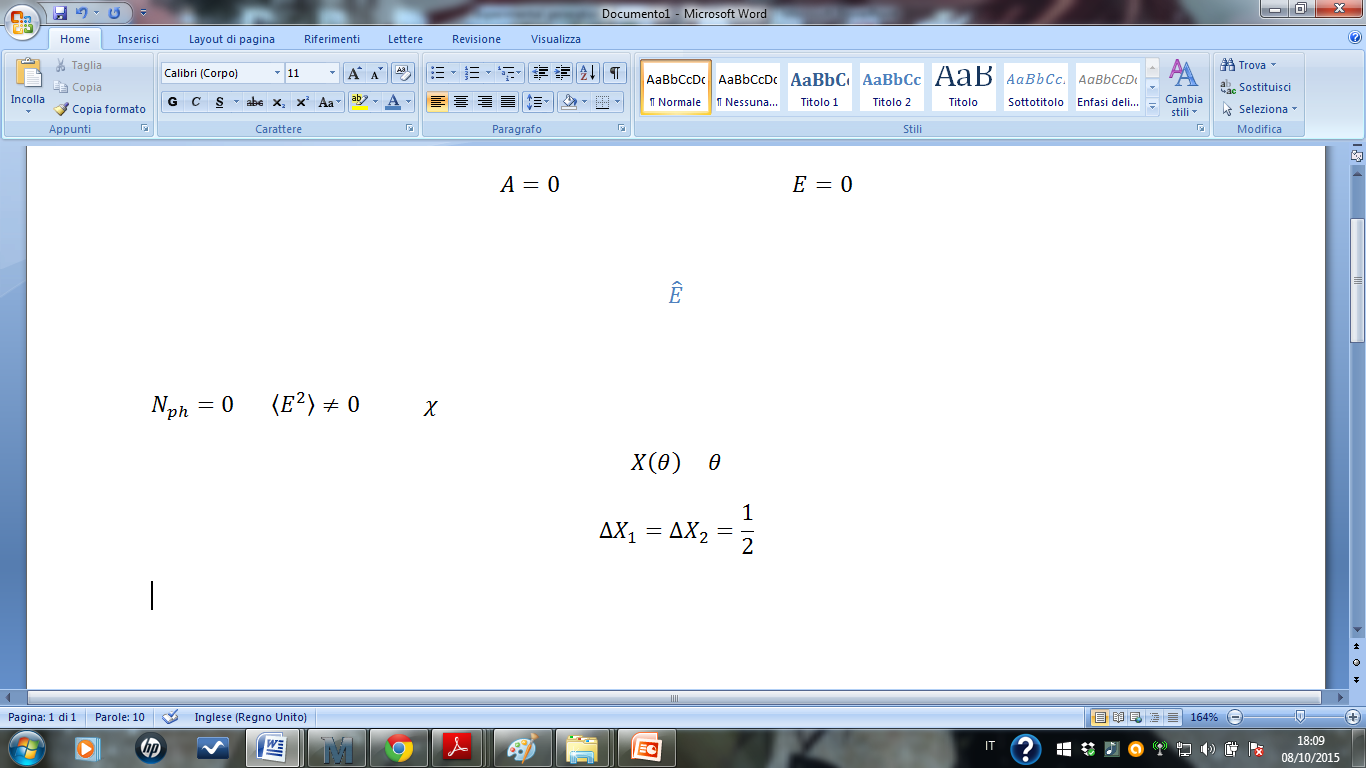 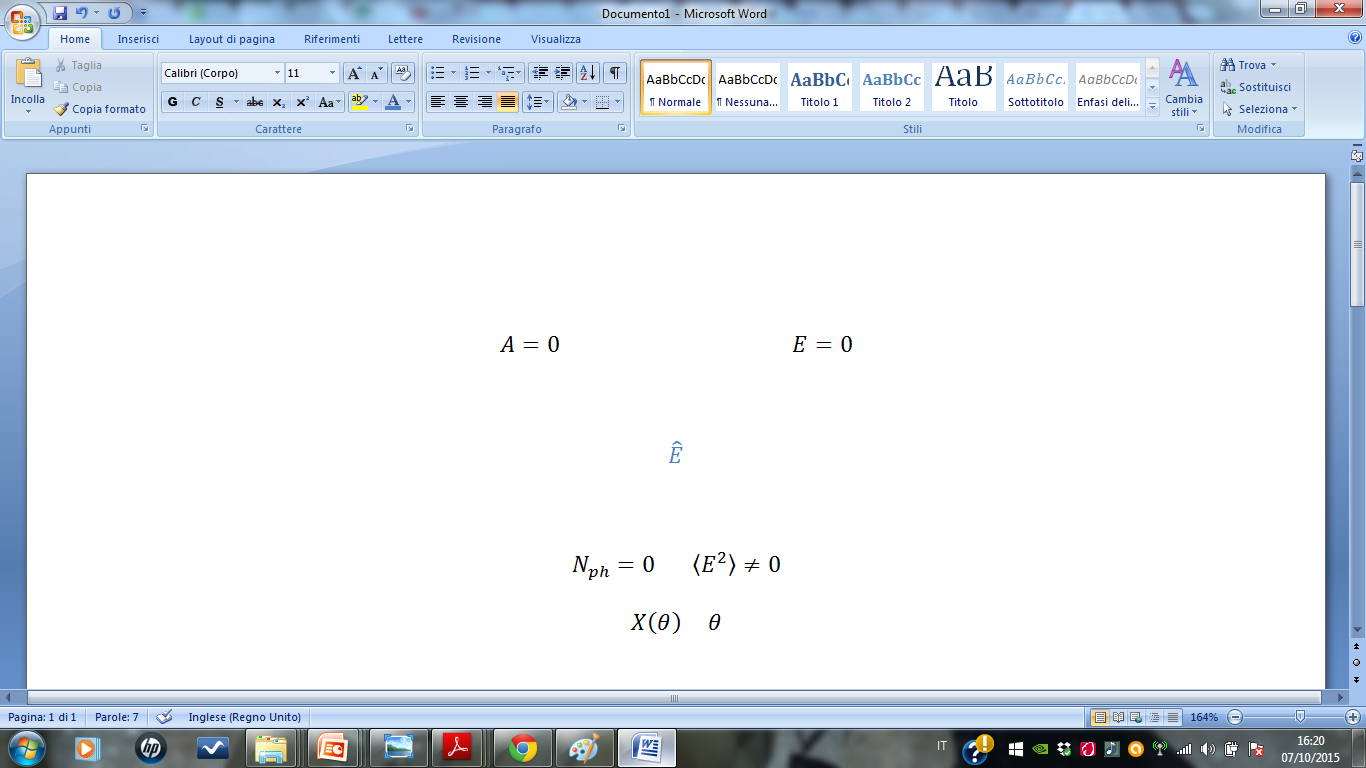 We can generate states  in which the noise of the electric field at certain phases falls below that of the vacuum states
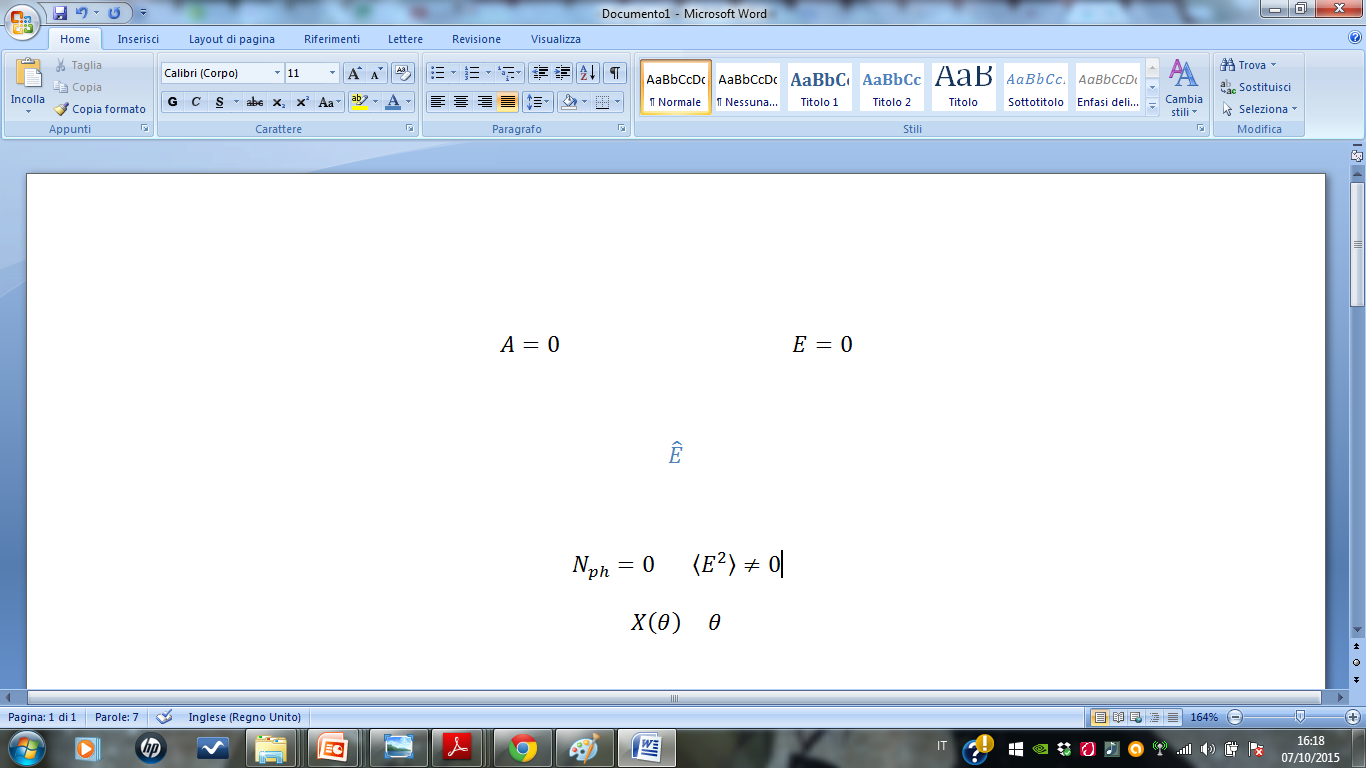 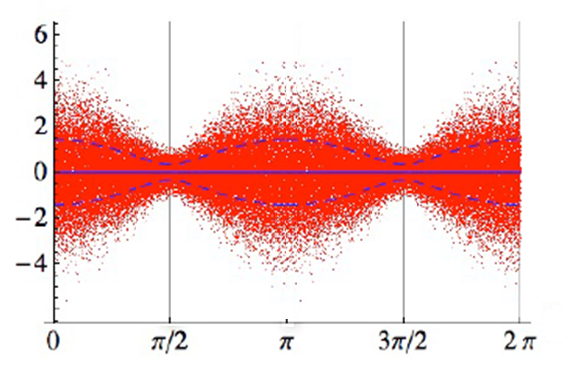 Squeezed state
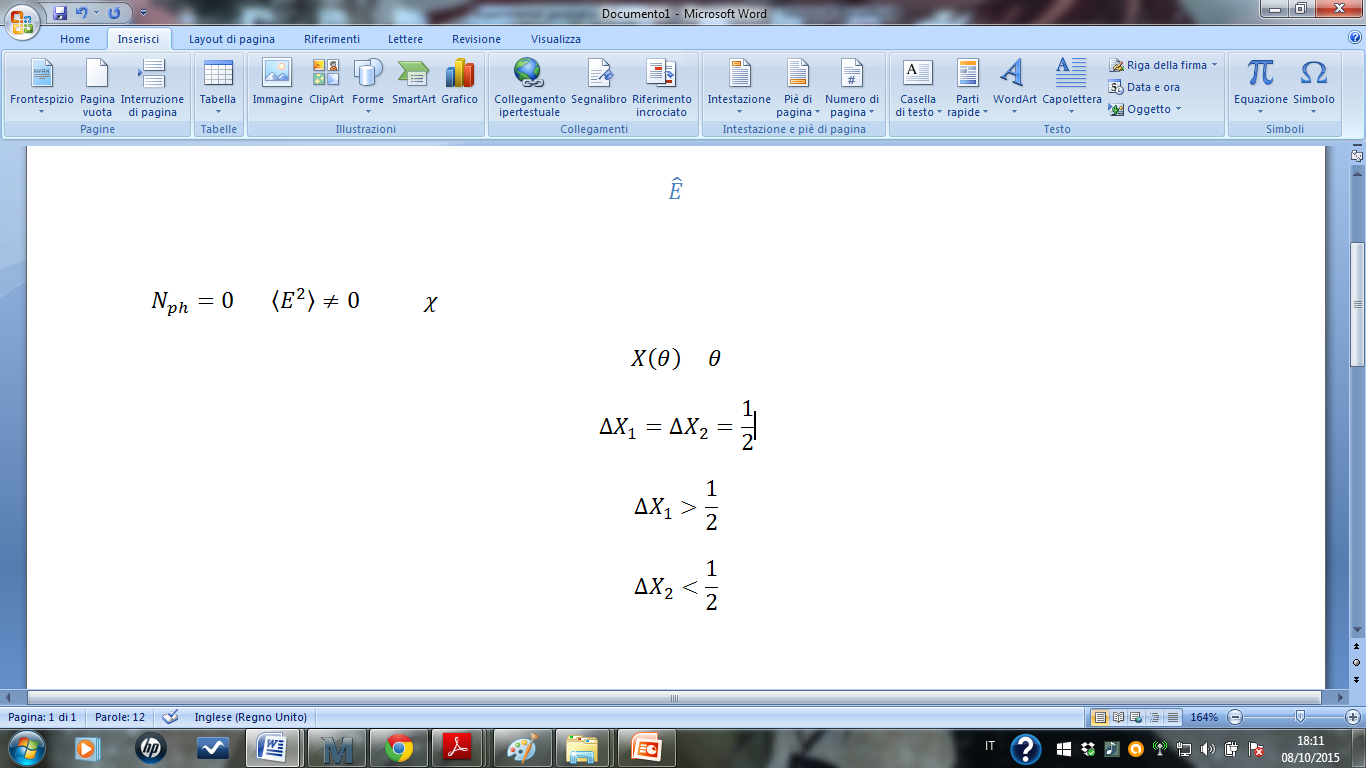 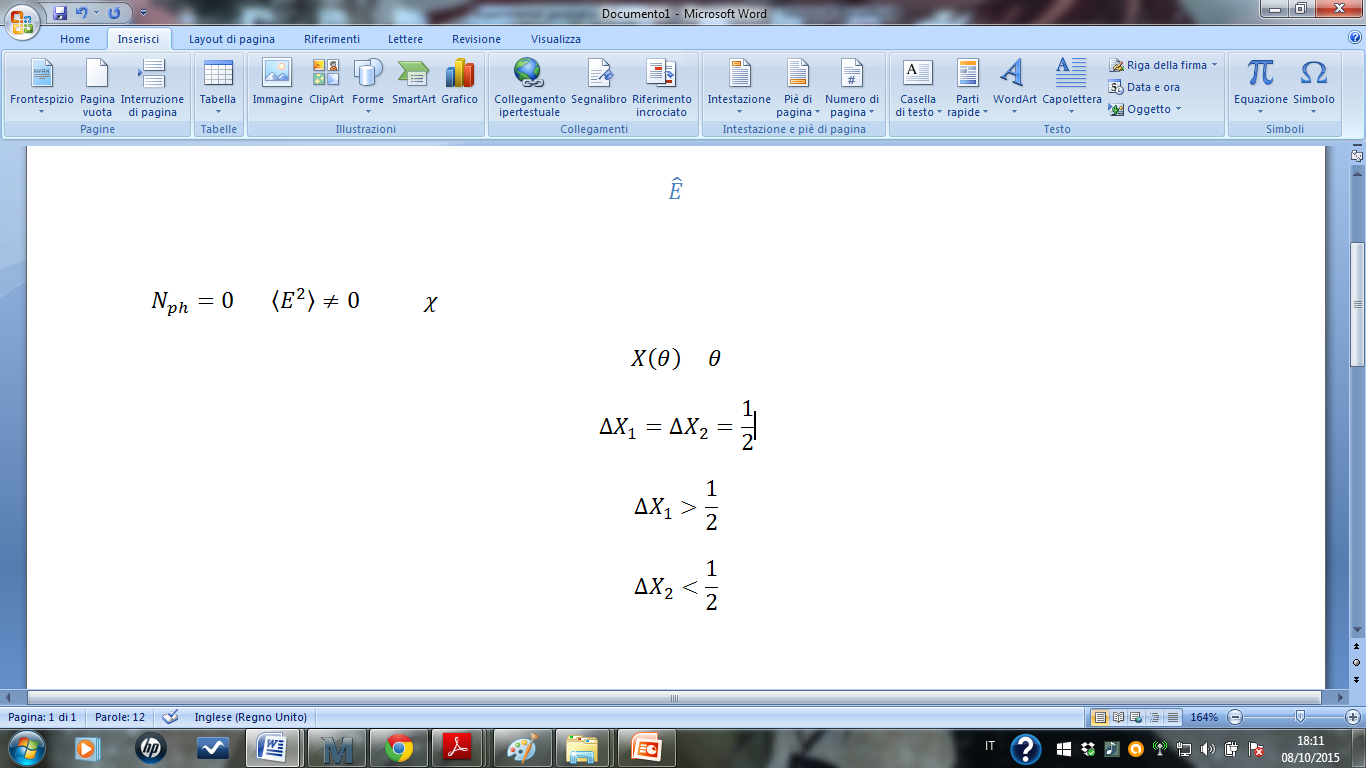 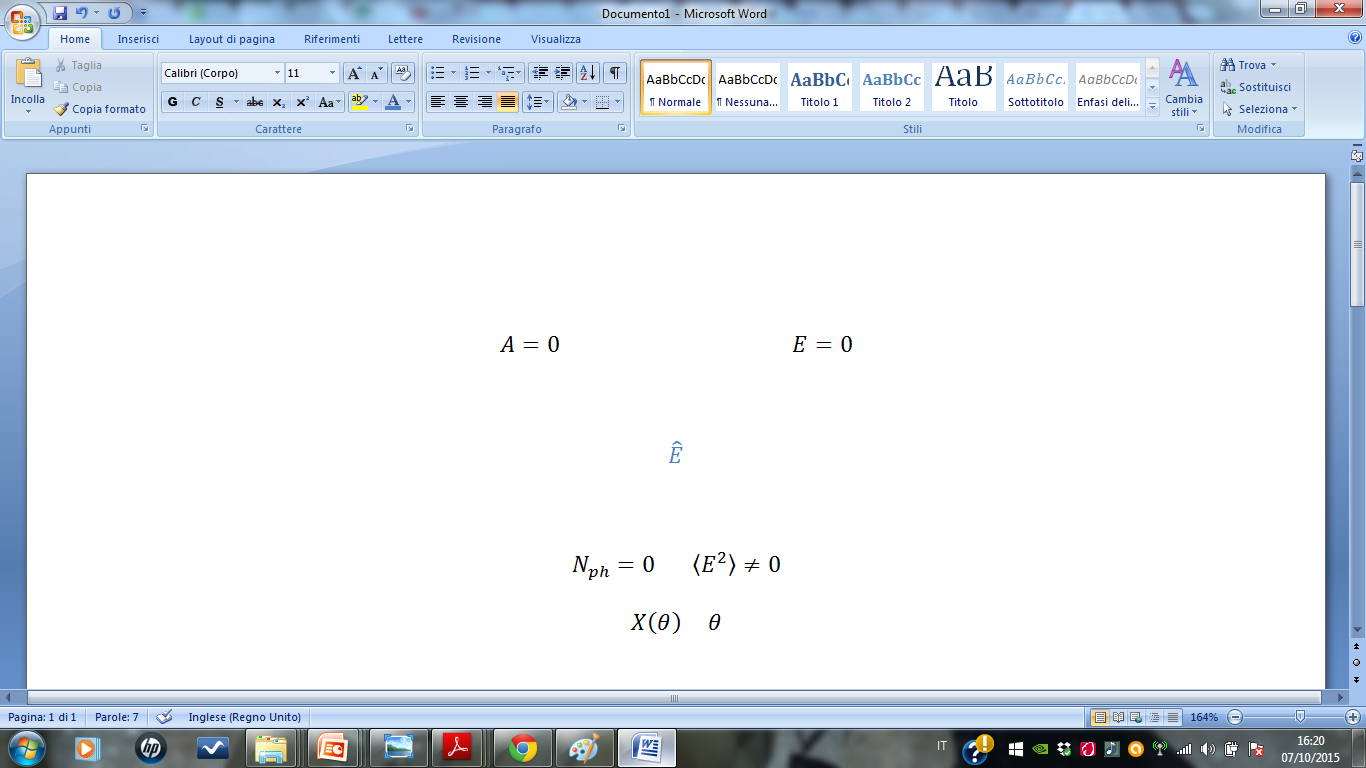 Applications of squeezed states
Gravitational wave detectors — GEO 600 (http://www.geo600.org)
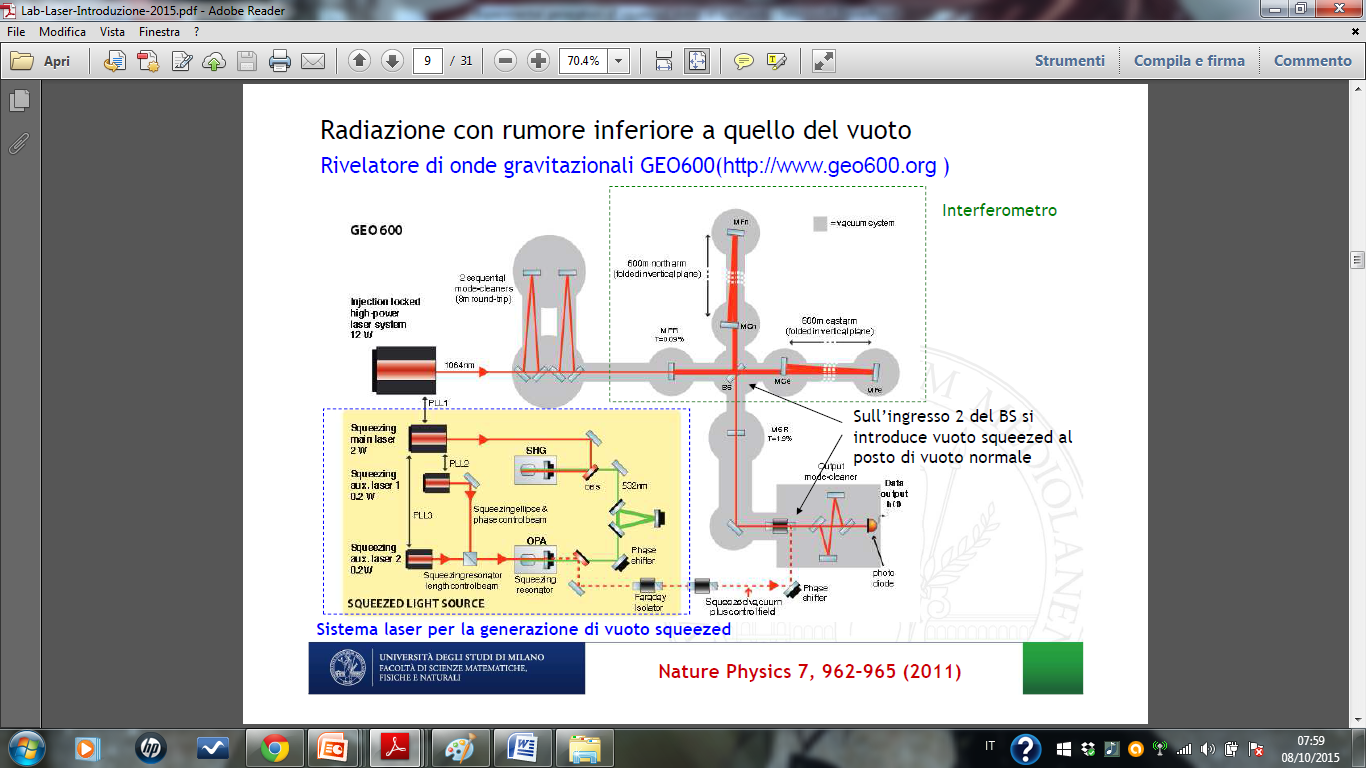 Applications of squeezed states
Quantum Teleportation
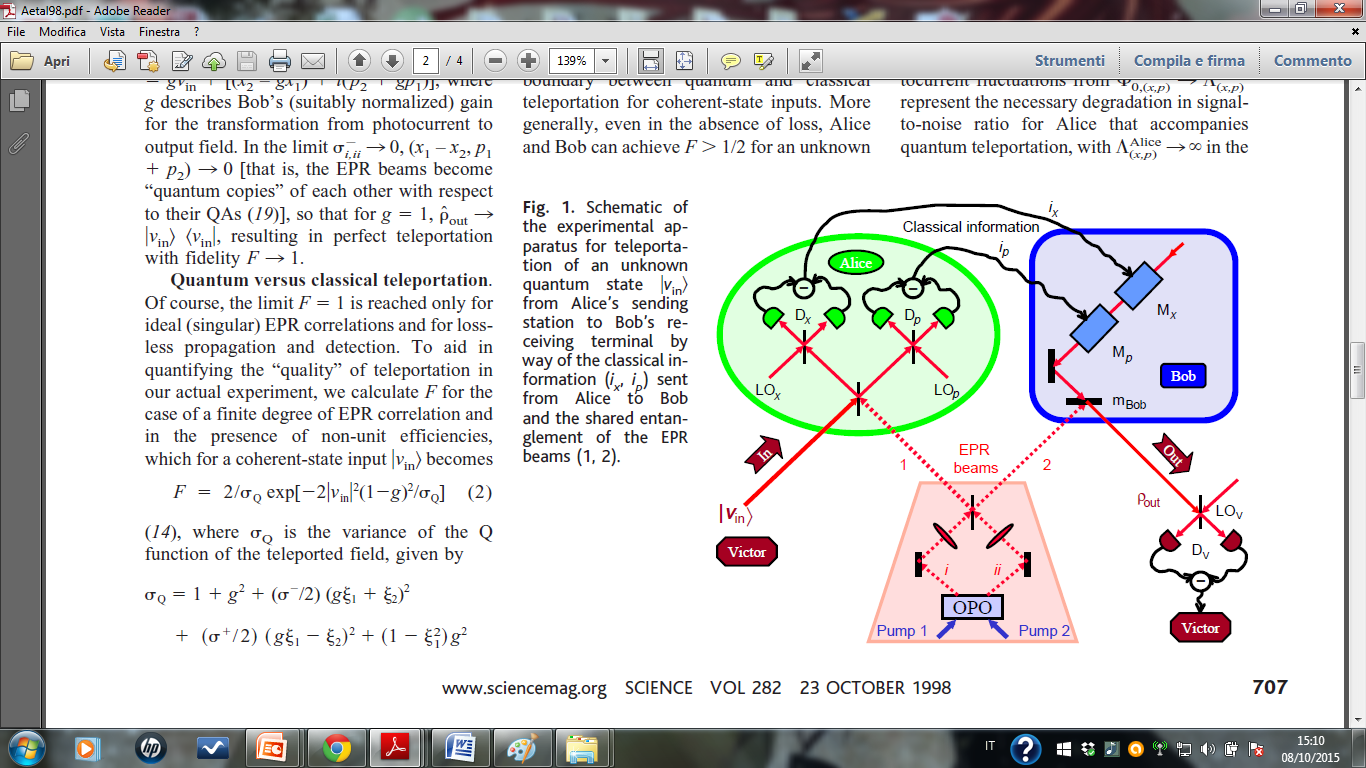 In the first teleportation experiment
involving continuous variables, the
entangled channel was generated by
the interference of two squeezed,
and thus Gaussian, states with
orthogonal squeezing phases:
“Unconditional Quantum Teleportation”,
A. Furusawa et al., Science 282, 706 (1998)
Generation of squeezed states of light
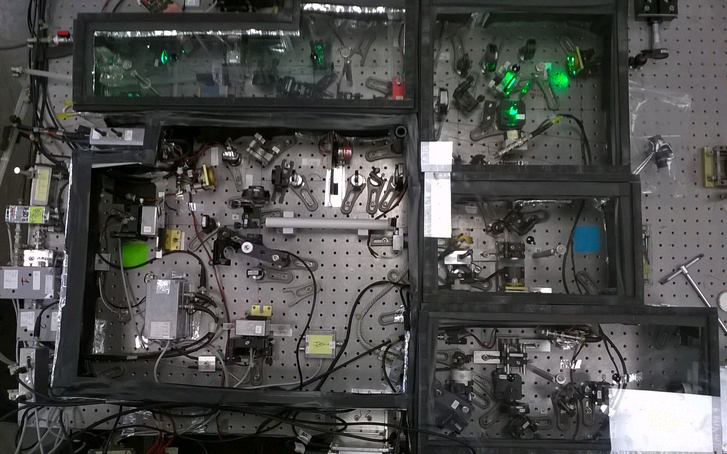 Laser  (1064nm , 532nm)
LO
Signal
OPO
Homodyne detector
OPO  active  stabilization
Nd:YAG Laser
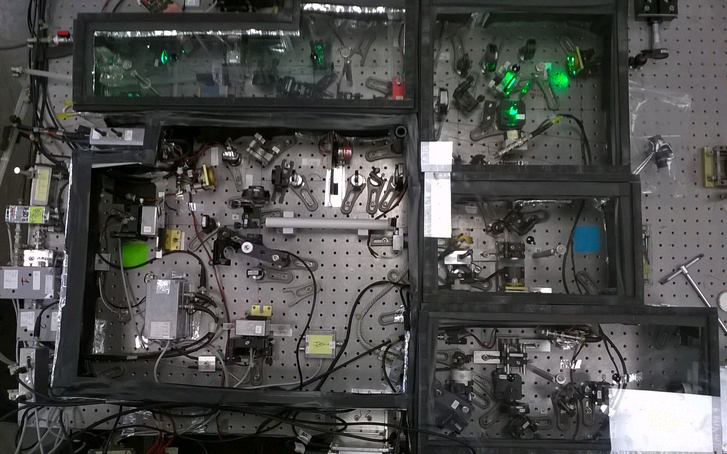 Nd:YAG
1064nm
532nm
PPLN
Home-made
Single-mode operation
Second harmonic generation
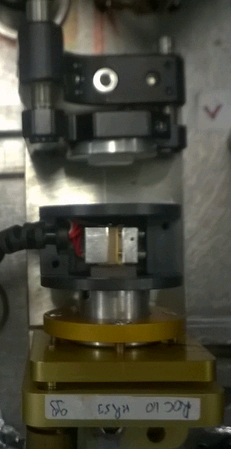 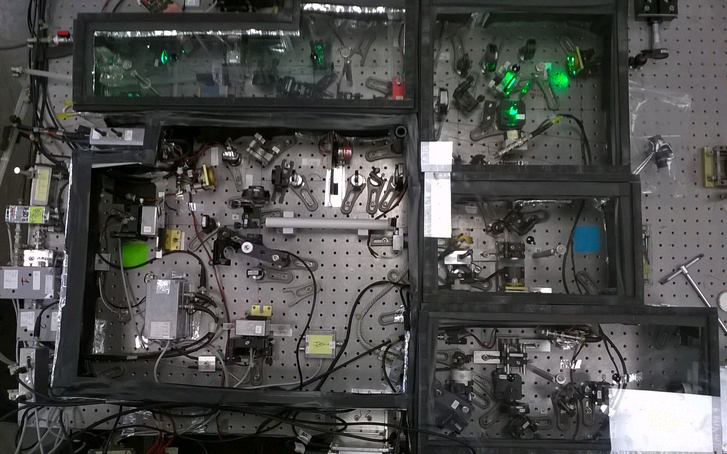 R @ 1062nm = 92%
R @ 1064nm = 99%
Optical Parametric Oscillator (OPO)
Pump
@ 532nm
Seed 
@ 1064nm
OUT
Niobato di Litio 10mm
Generation of squeezed states
How to generate squeezed state?
Parametric Down-conversion (PDC)
Nonlinear crystal
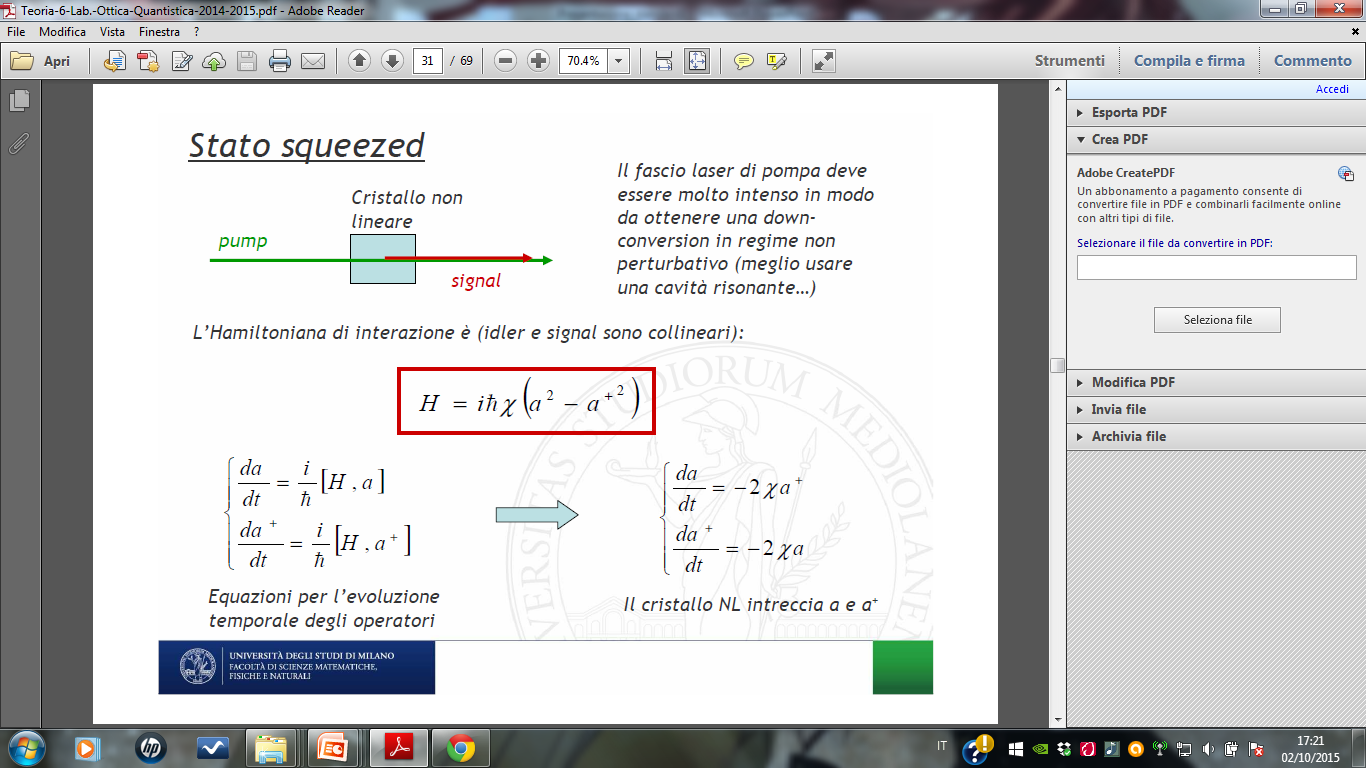 If we start from the vacuum
The crystal transfers the noise from X2 to X1
The amount of squeezing obtained by a single pass of a continuous-wave pump laser through a nonlinear crystal of a reasonable size is very small.
OPO
Vacuum noise
Squeezed vacuum
Nonlinear 
crystal
pump
The OPO cavity is actively stabilized
The cavity is resonant to the laser,
effectively allowing multiple passing (~ 100)
of the signal through the crystal
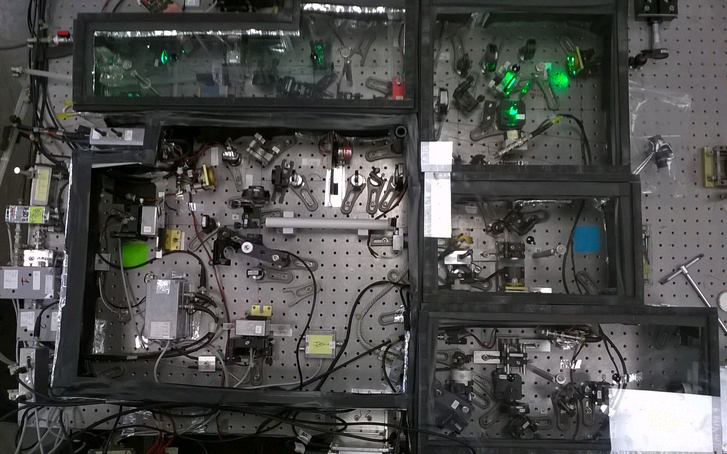 Homodyne detector
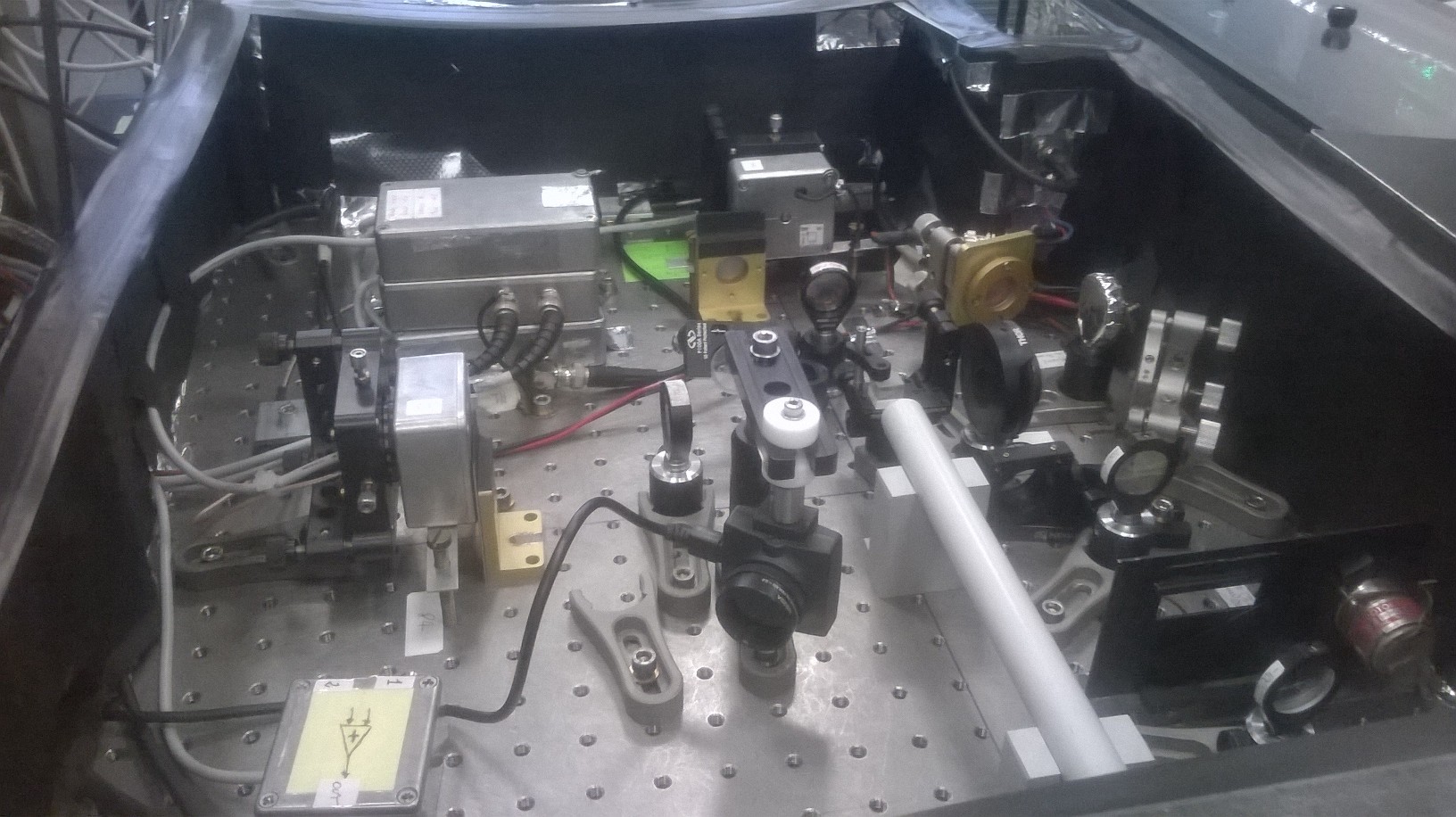 Local Oscillator (LO)
Signal
Homodyne detector
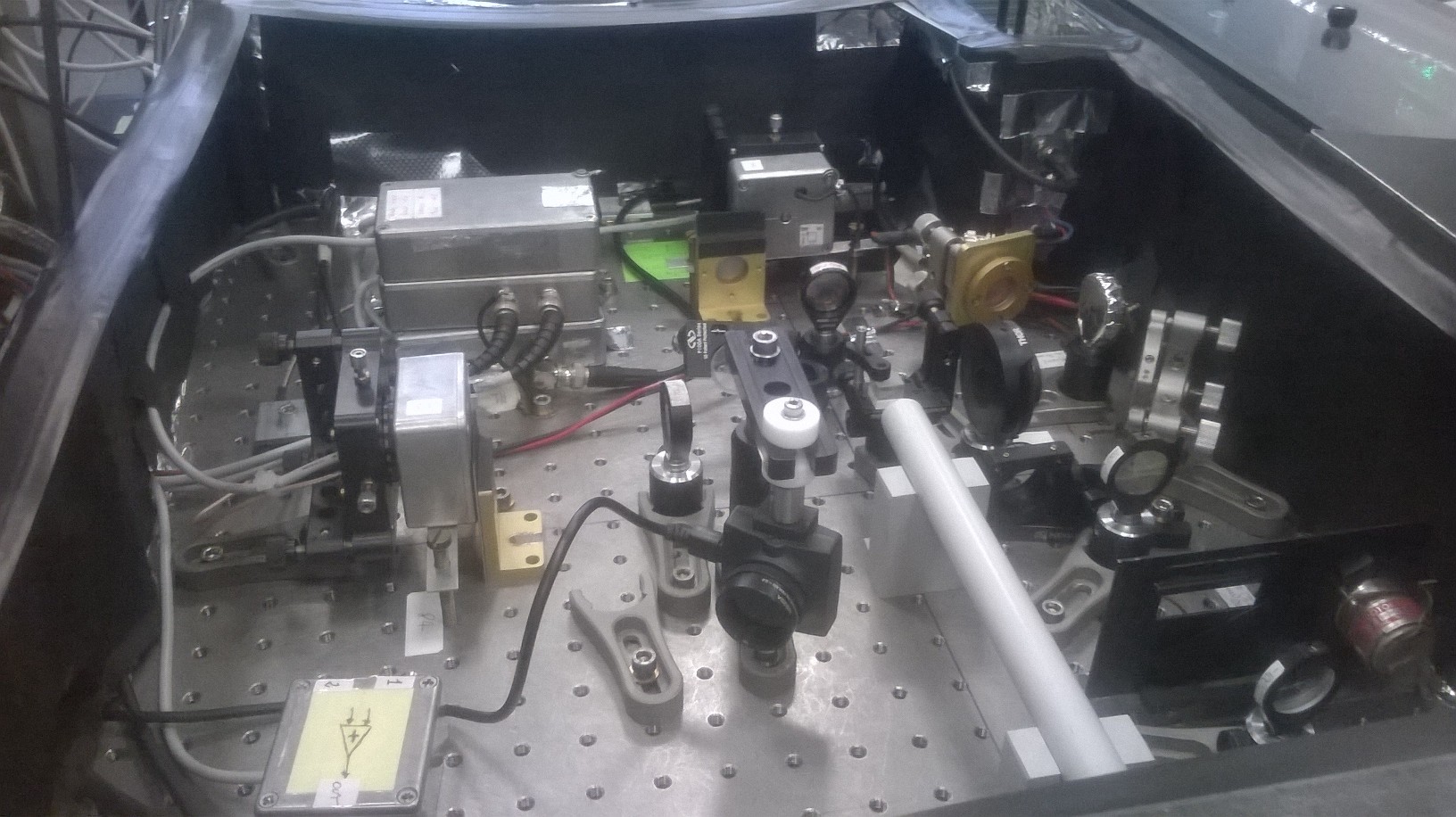 Differenzial Amplifier
Photodetectors
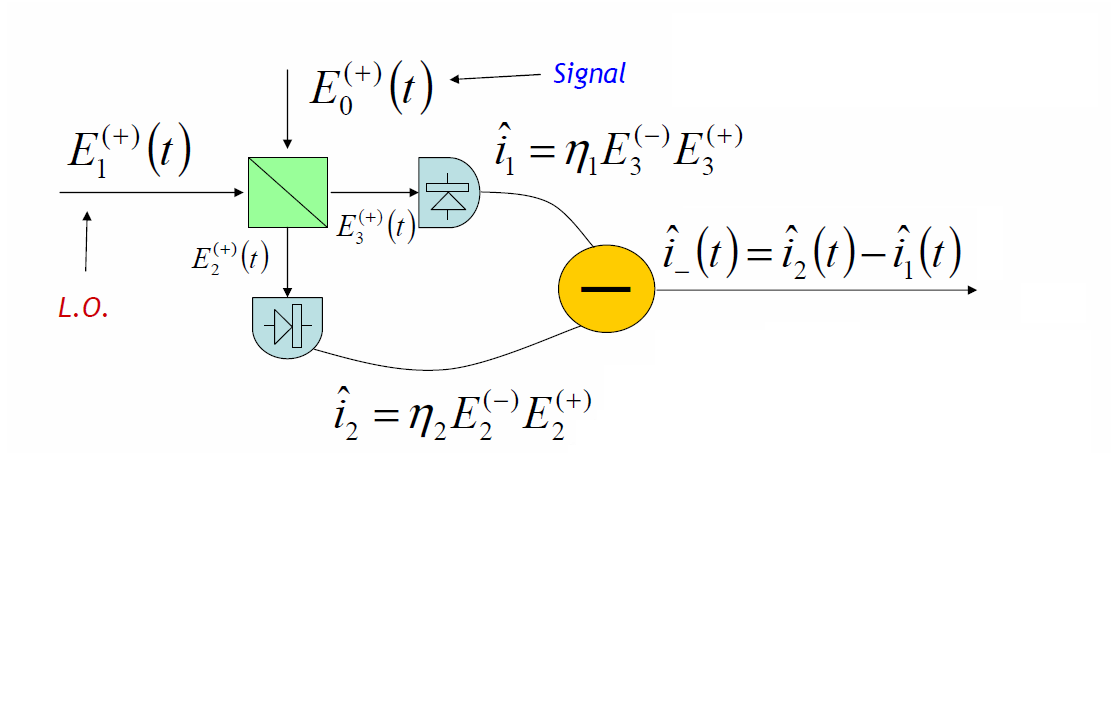 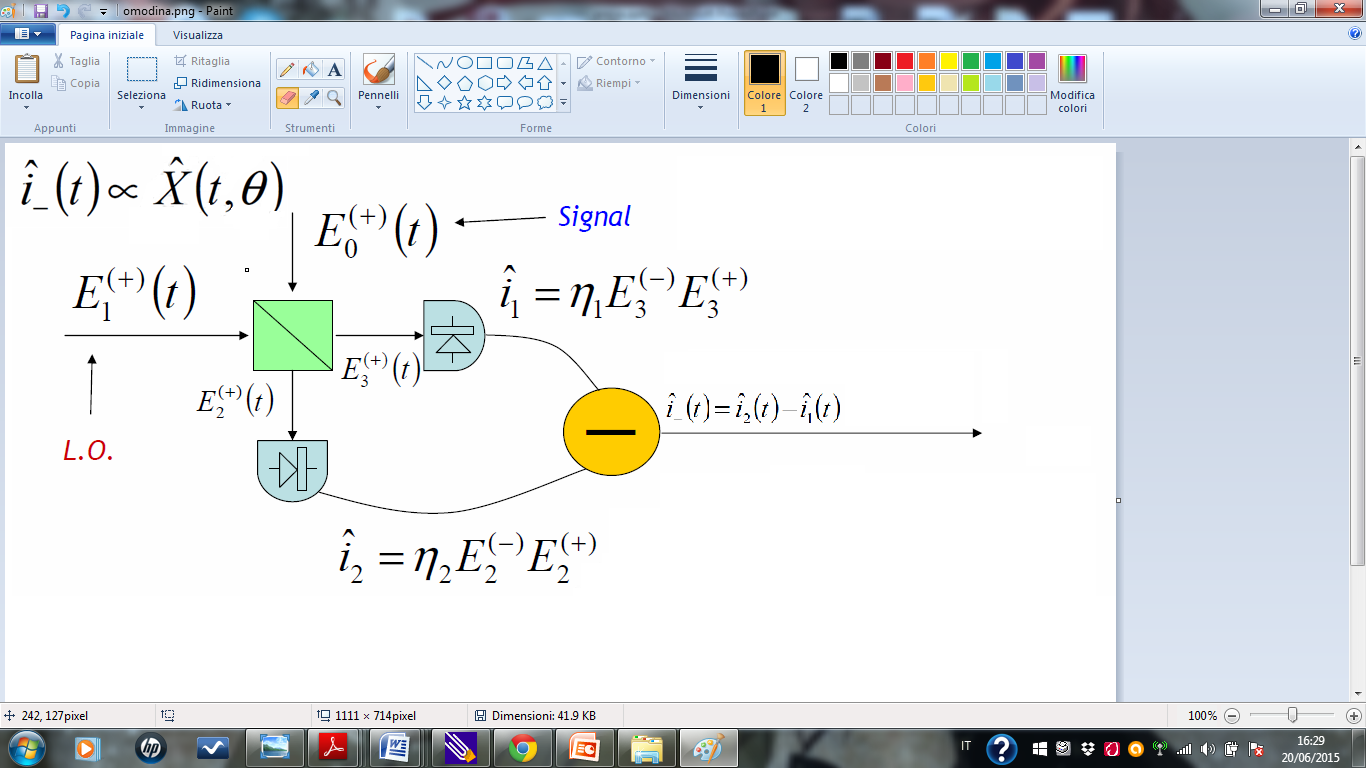 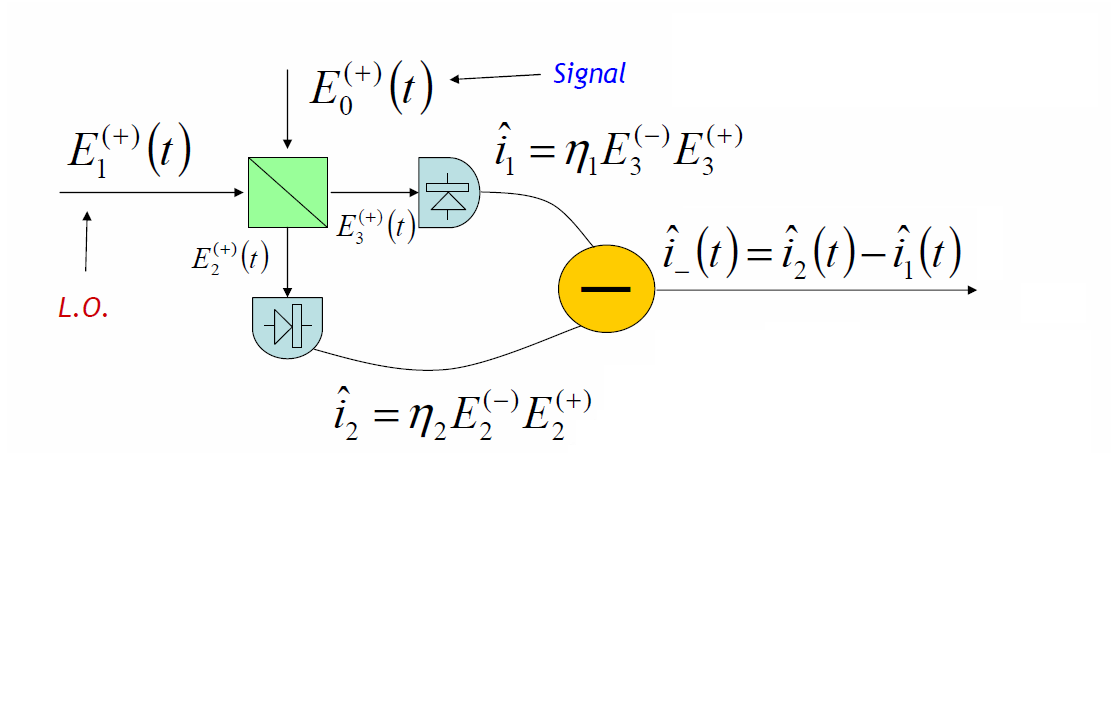 BS (T=R)
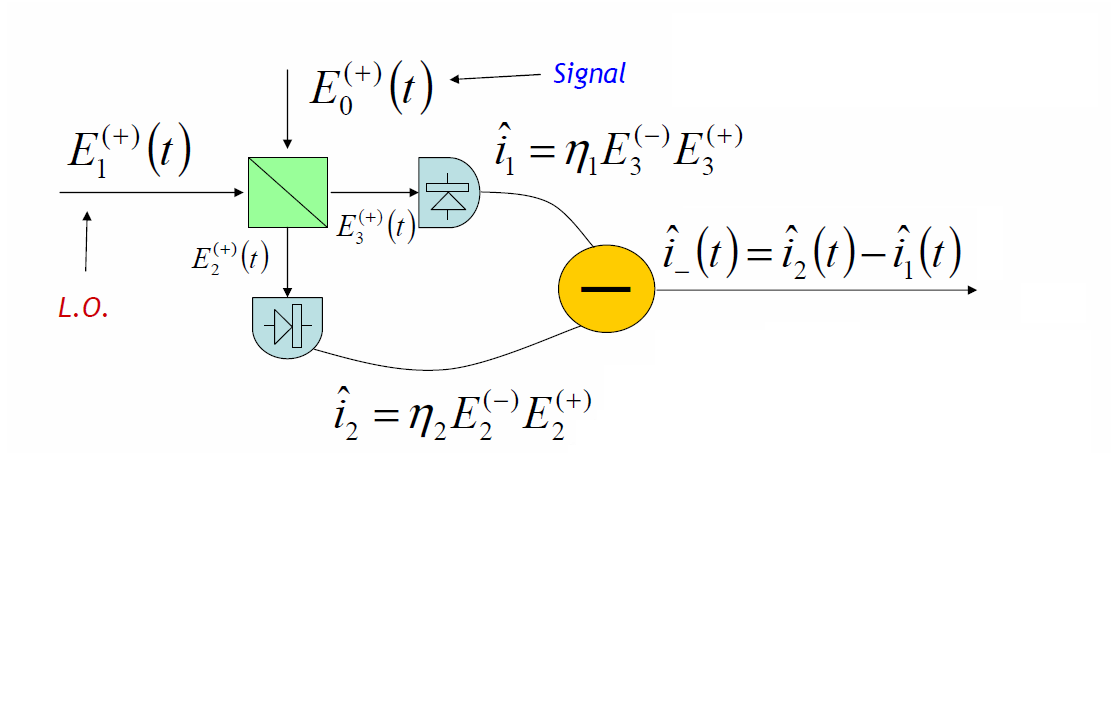 Squeezed vacuum state
Squeezed coherent state
S. Cialdi, C. Porto, D. Cipriani, S. Olivares and M. G. A. Paris Full quantum state reconstruction of spectral field modes via homodyne detection Preprint arXiv:1505.03903 [quant-ph] (2015)
Lavori
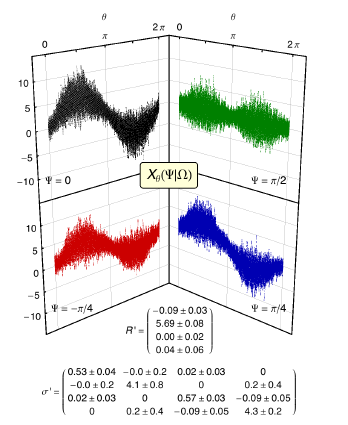 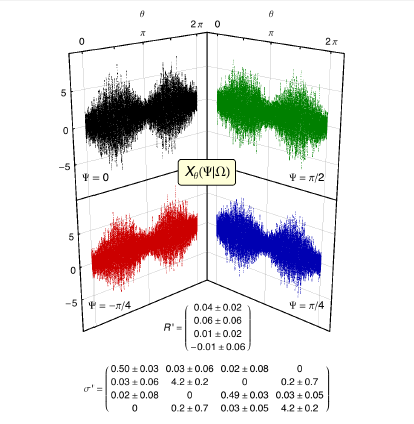 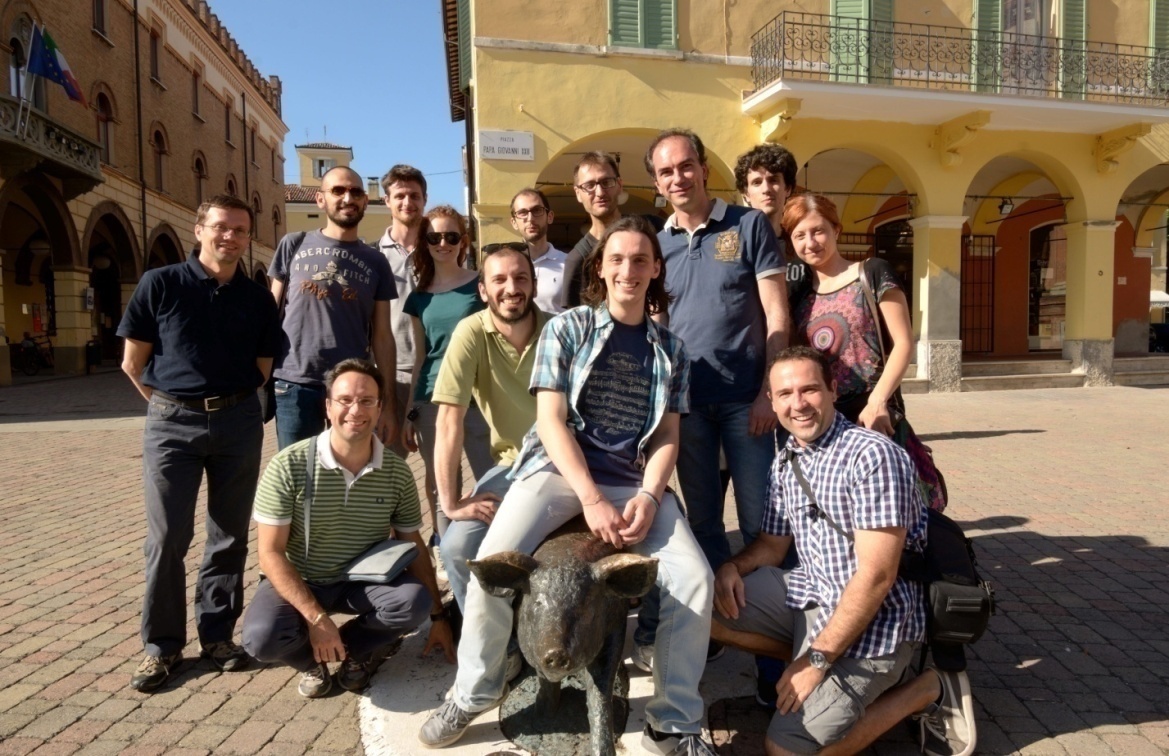 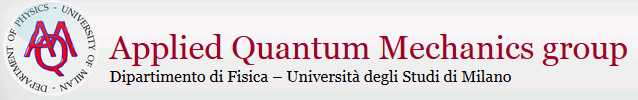 Support from:
 MIUR, Firb “LiCHIS” (RBFR10YQ3H)
 EU, “QuProCS” (641277) 
 UniMi, H2020 Transition Grant (15-6-3008000-625)
 UniMi, “UNIMI14” (15-6-3008000-609)
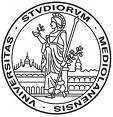 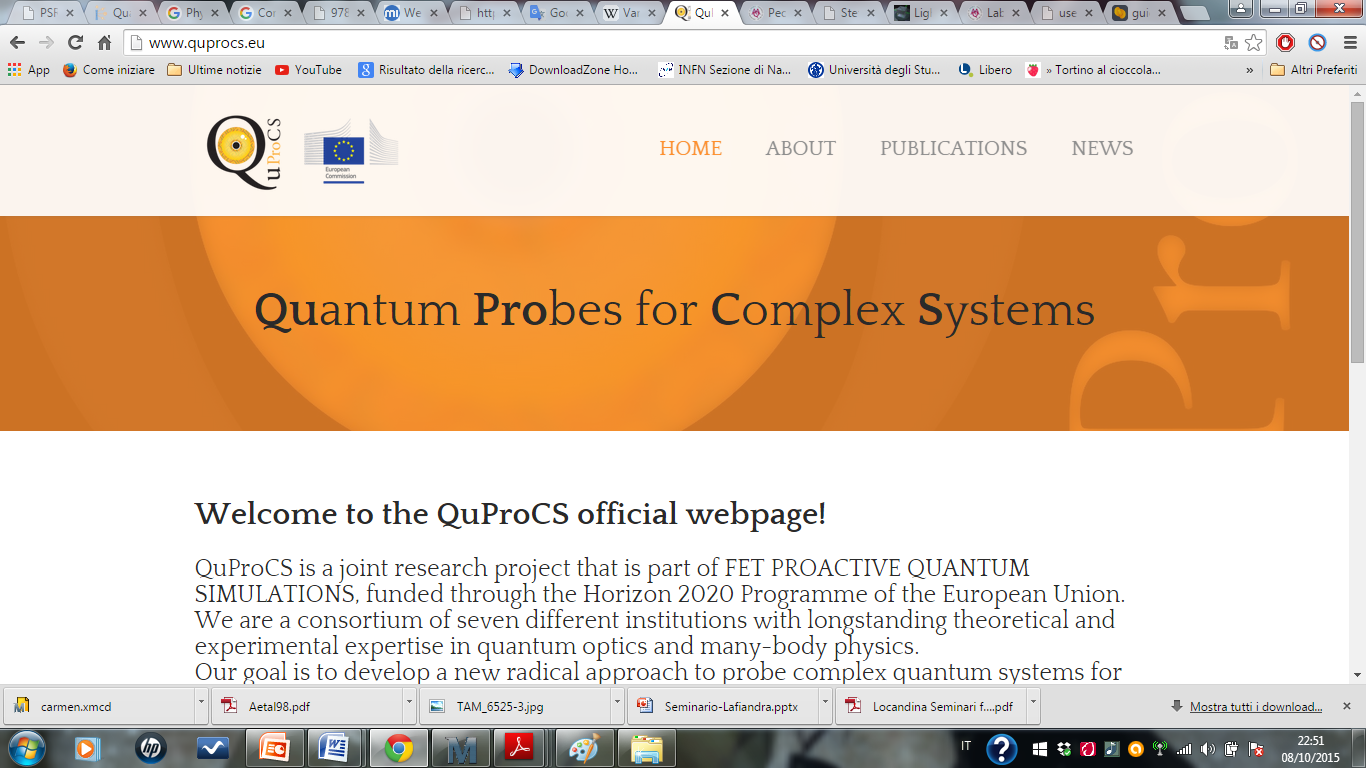 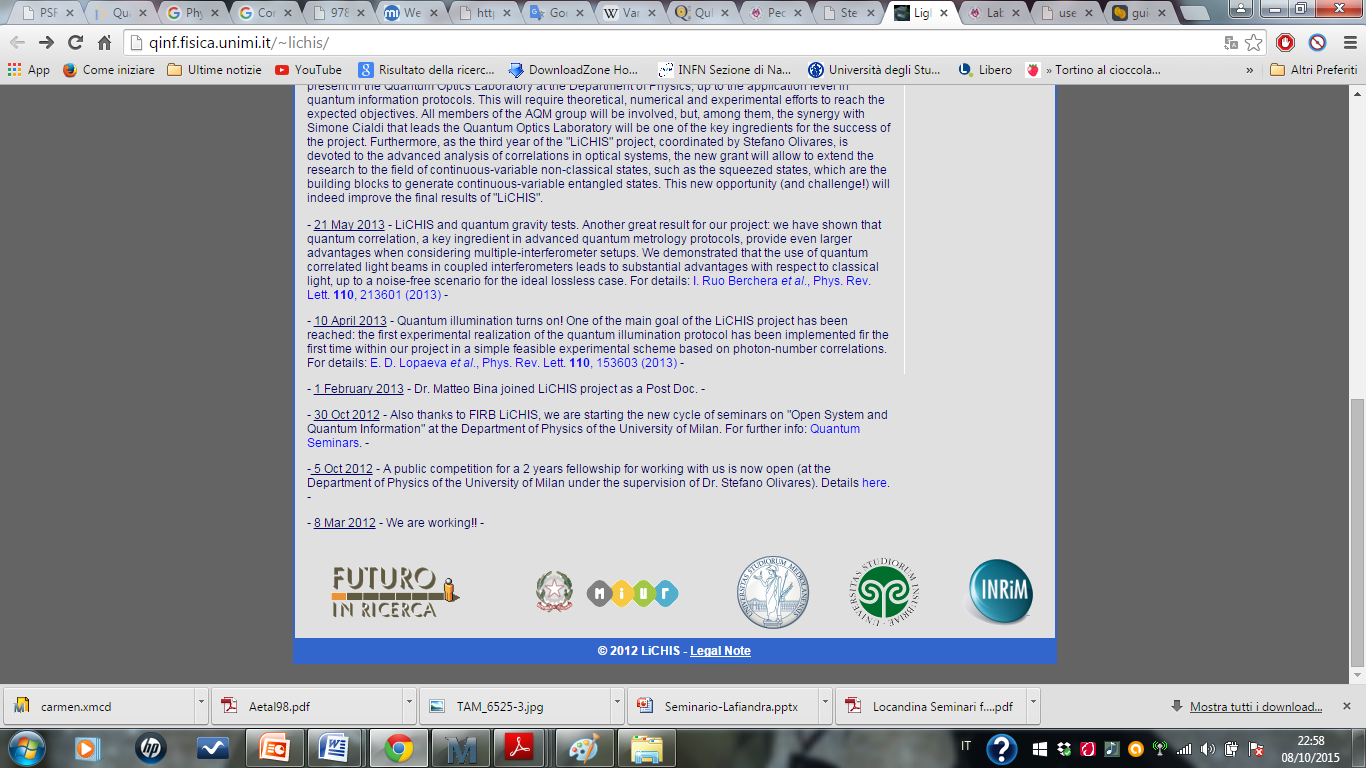 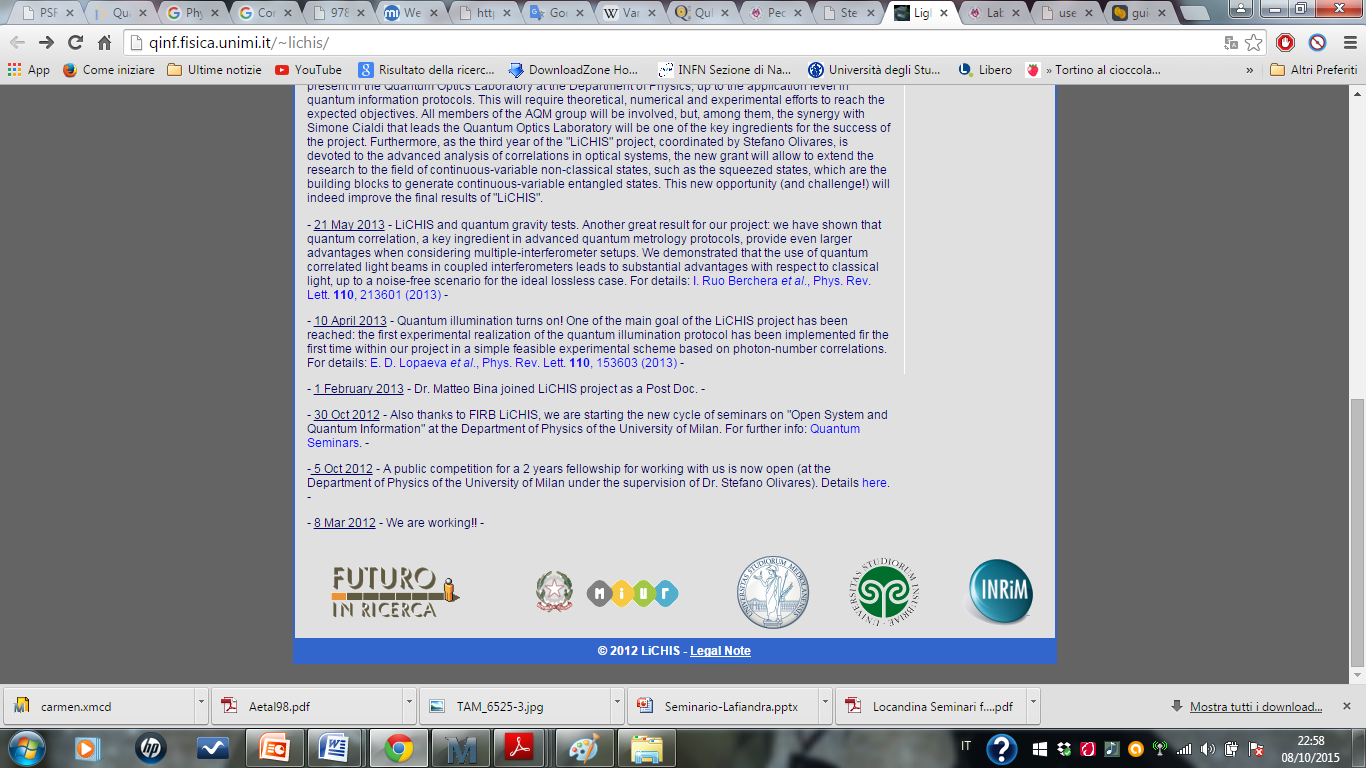 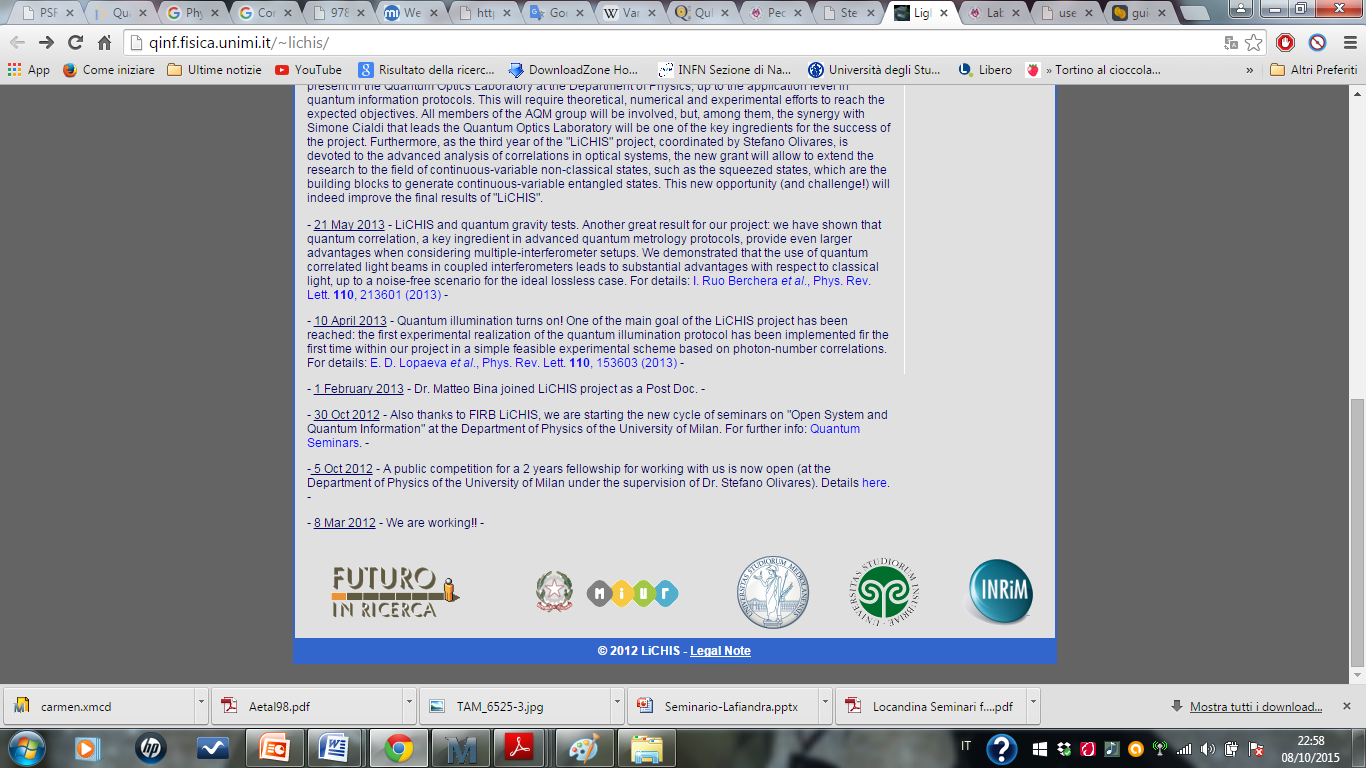 Thank you for your attention